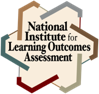 What does assessment (even) have to do with equity?
Natasha Jankowski, Executive Director of the National Institute for Learning Outcomes Assessment (NILOA), and Associate Professor, UIUC
National Institute for Learning Outcomes Assessment (NILOA)
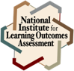 NILOA is a research and resource-development organization dedicated to documenting, advocating, and facilitating the systematic use of learning outcomes assessment to improve student learning.
PublicationsSurveys and Case StudiesFocus Groups and InterviewsAssignment Design and Library Equity and AssessmentTransparency Framework Evidence-Based StorytellingMapping Learning Tookits
www.learningoutcomesassessment.org
2
[Speaker Notes: Quick intro to NILOA]
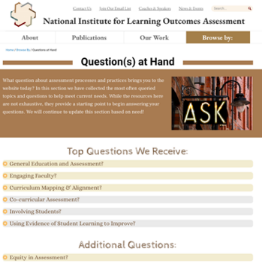 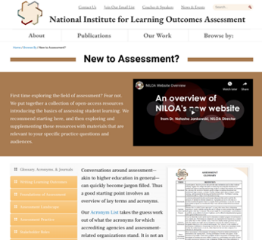 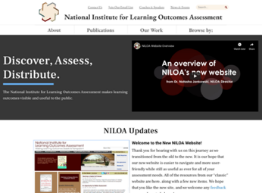 www.LearningOutcomesAssessment.org
www.learningoutcomesassessment.org
3
[Speaker Notes: Website – learningoutcomesassessment.org 
Assessment modules 
Assessment brief and audiences
Join our email list – once a month newsletter]
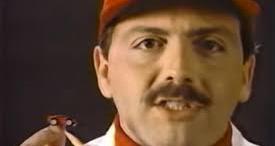 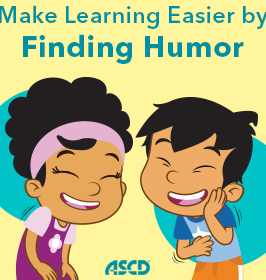 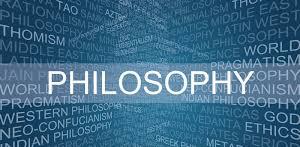 Our Time Together This Morning
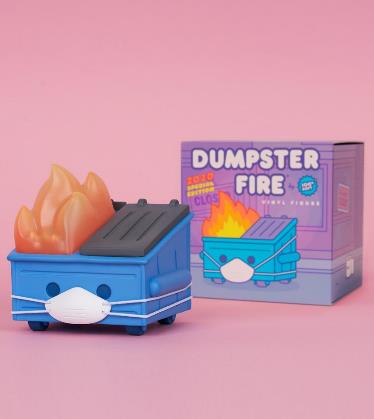 - Define assessment
 - Explore equity and assessment
- Discover more resources than you want
 - Ask questions as we go along in the chat (Kara will step in and alert me if we need to go back over anything)
 - Link to the PPT deck is in the chat
 - All the resources are linked and embedded in the slide deck 
 - Please be gracious with one another
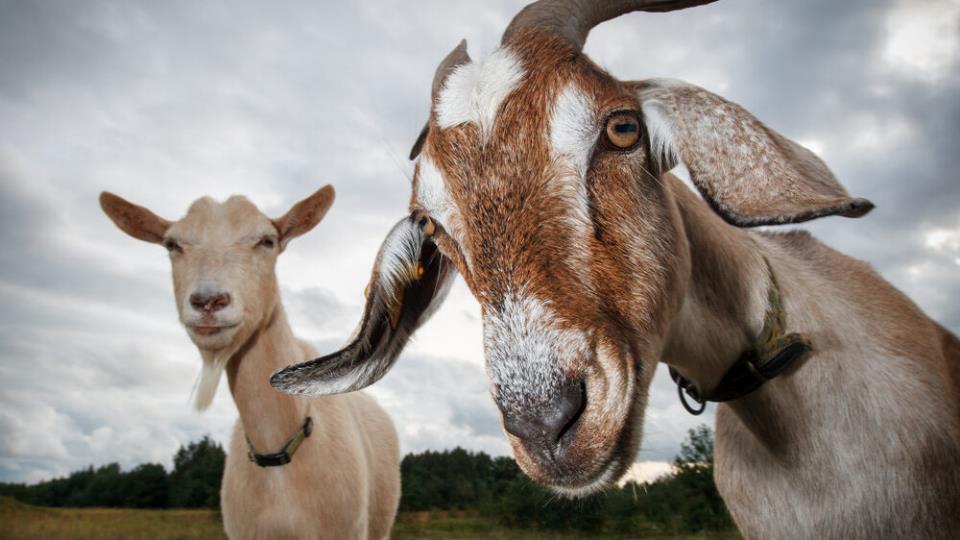 Foundations and Basics: Defining Assessment
Definition
Assessment of student learning involves the systematic collection, review, and use of information about educational programs/courses/ experience undertaken for the purpose of improving student learning and development.  

 It does not mean testing or grading only
 It is a discipline and scholarship 
 It is not only done because someone said we had to
[Speaker Notes: Begin with some definitions on what assessment is to help guide the rest of our time together]
Evidentiary Reasoning
“Educational assessment is at heart an exercise in evidentiary reasoning. From a handful of things that students say, do, or make, we want to draw inferences about what they know, can do, or have accomplished more broadly.” (Mislevy & Riconscente, 2005, p. iv). 

Put more simply it’s a way to justify stated beliefs about students and their learning as well as the role of our institutions and programs in getting them there.
[Speaker Notes: This means it is part of our belief system – so beliefs and philosophies and mind sets guide the structure of what we do and how we do it and what we look at regarding student learning or what we don’t – it because about evidence and design.]
Ask yourself:
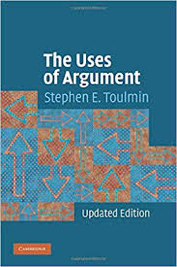 What do you want to know about x?
What argument do you want to make about x?
What type of evidence would be necessary to make that argument?
[Speaker Notes: If about evidentiary arguments – then Toulmin argumentation model can be of use.]
Philosophy or Lens
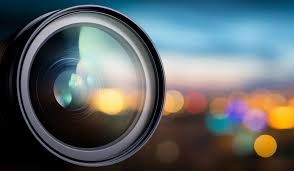 How we see this work impacts what we see, how we define the issues, how we solve for them, and how we develop models to address the issues. It also means there are implications for where and how equity fits into assessment processes and practices.
[Speaker Notes: But that also means that we need to examine our philosophies]
Selective Attention Test
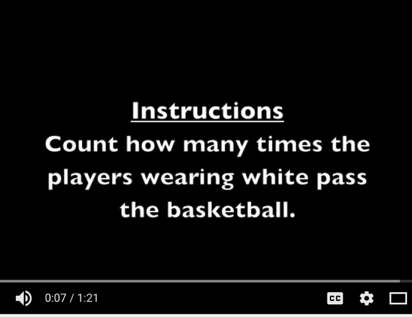 This is a picture of a video…sorry

https://www.youtube.com/watch?v=vJG698U2Mvo
[Speaker Notes: In essence, they are ways of seeing and hence ways of not seeing other things.]
Measurement
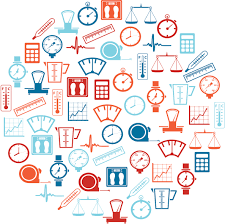 Built upon scientific principles or empirical research, objective, rational, validity, and reliability 

Testing and standardization
Must be measurable 
Argue narrowing of curriculum 
Goal driven 
Focused on process
Interventions
Pre/post
Comparisons
Equity is in disaggregation, same measures, and measure fairness
[Speaker Notes: Yeah that sounds great, but your n is too small
Sure these results could be actionable, but how did you collect the datat?
Folks that think assessment is about testing 
Standardization 
Also belief that if we get a process in place it will somehow protect us, follow the process and we will be ok – as an end in itself]
Compliance
Documenting institutional quality assurance through reporting frameworks
Is assessment destroying the liberal arts? ~Karin Brown

Bureaucratic
Laborious
Time consuming
Separated from teaching and learning
Add on
Accountability and quality assurance  
Reporting and archive
Lots of data collection, minimal use
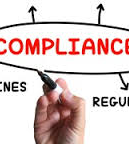 ACCREDITATION/ PROGRAM REVIEW
Equity is a box on the report or an additional question
[Speaker Notes: Our reports rarely have a specific audience]
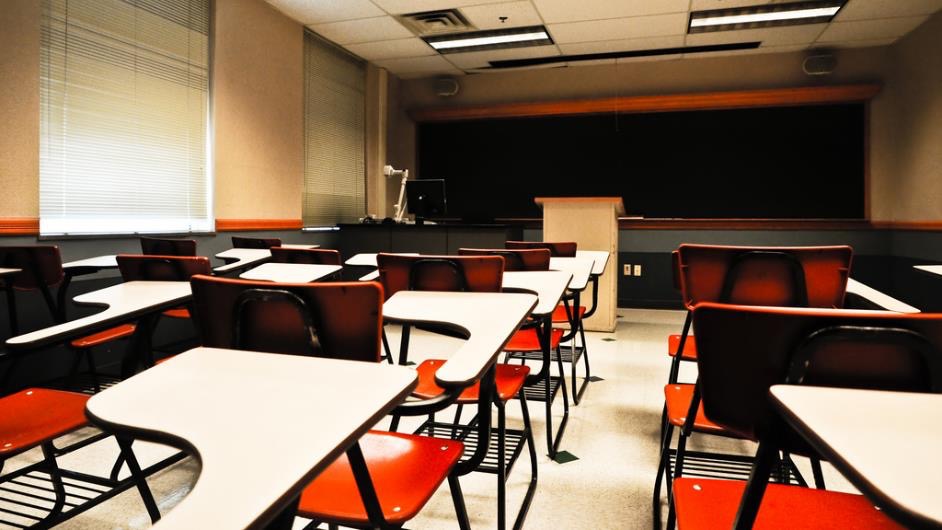 But where are the students and what does this have to do with my teaching?
Teaching and Learning
Focus on pedagogy, understanding of student experience, informing program improvement, embedded in curricular design and feedback, builds student agency

Driven by faculty questions regarding their praxis – is what I am doing working for my students?
Improvement oriented
Focus on relationship between teaching and learning
Formative
Feedback
Adaptive and embedded
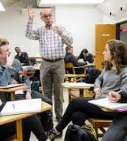 Equity is in the examination of practices and differential relationship to learning
[Speaker Notes: A view with learning in mind is that of teaching and learning  - this is about interrogating our own practice and its relationship with learning]
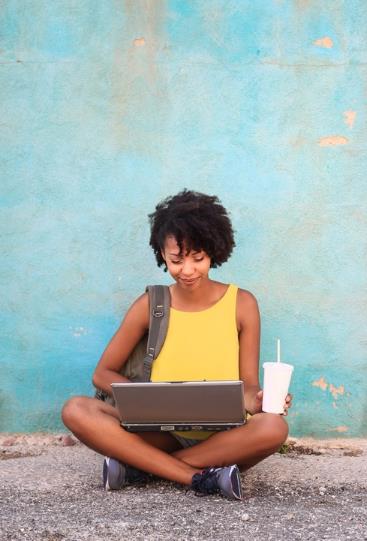 Student-Centered
Focused on the student and their individual learning, self-reflection, and transference of learning.
Co-create assignments
Joint Problem Solving with Student
Shift in power differential 
Students put forward demonstrations of their learning
Students are aware of and understand the curriculum intent and structure
Language in learning outcomes is student friendly 
Assessment for Learning
Equity becomes about transparency in design and student agency
IMPROVEMENT/ STUDENT SUCCESS
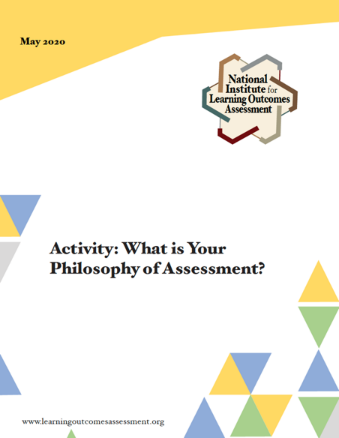 Philosophies of Assessment
Teaching and Learning
Measurement
Compliance/Reporting
Student-Centered
https://www.learningoutcomesassessment.org/wp-content/uploads/2020/05/Philosophy-Activity.pdf
[Speaker Notes: So – what are the lenses at play in your work here – this is an activity taken from Nan Traver’s work on PLA to help us explore and figure it out]
[Speaker Notes: Go ahead and first, go through and complete the form yourself and tally up yours Add up numbers to see where you fall in the groupings and talk about how unlikely will be in only one It is 0-4, N/A is 0, you can do .3 or whatever but you have to add at the end]
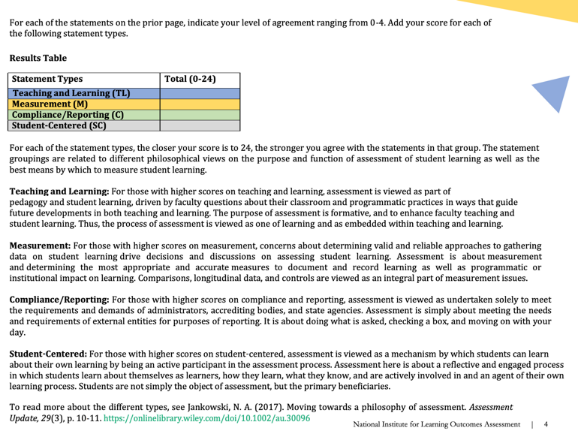 [Speaker Notes: Are there ways you think about assessment that aren’t on this list or in these groupings? Share those out]
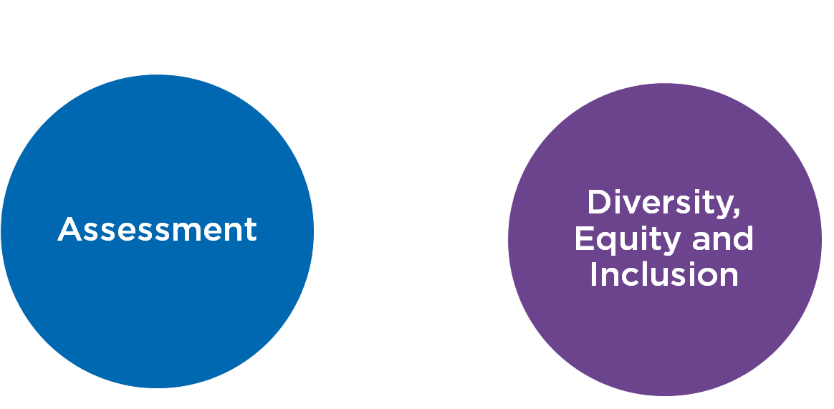 [Speaker Notes: Anne]
MSI report
Equity Conversation Overview
Our student population is increasingly diverse
We know that in other areas of the institution, support needs differ by student populations 
We don’t talk about it in assessment
We equate fairness with equity and limit the types of learning demonstrations we accept related to learning outcomes
Equity of process or equity of results?
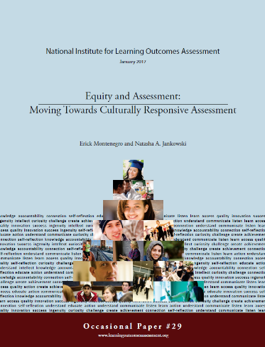 Equity Discussions
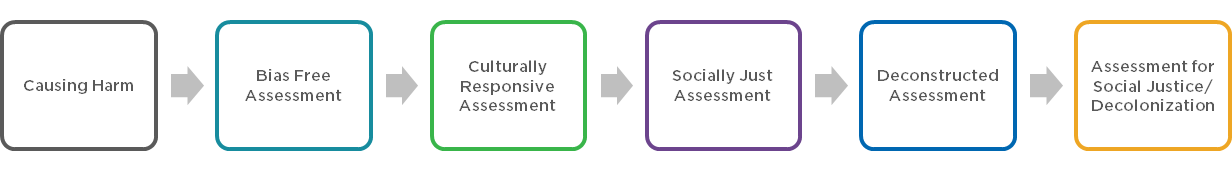 [Speaker Notes: But, before we get into discussions on the readings we need to do a bit of level setting- so there are a wide range of equity discussions]
WHAT DOES “EQUITY-MINDED ASSESSMENT” ENTAIL?
Equitable Assessment
At its core, equitable assessment calls for those who lead and participate in assessment activities to pay attention and be conscious of how assessment can either feed into cycles that perpetuate inequities or can serve to bring more equity into higher education.
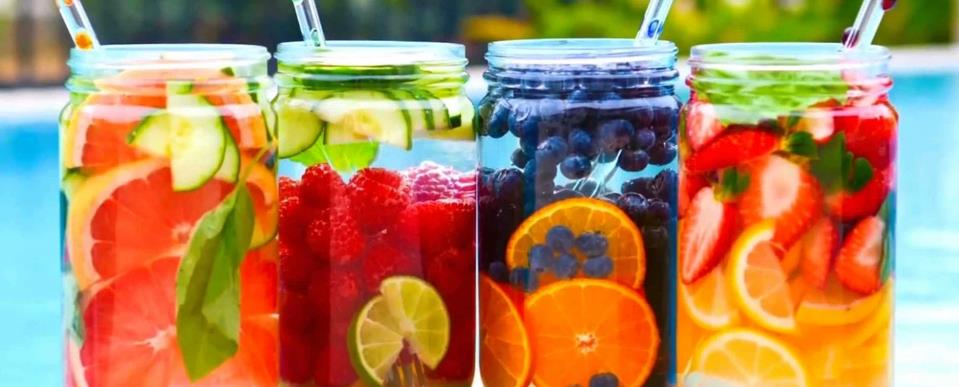 Infusing Equity in Assessment
Equity and Assessment
[Speaker Notes: And equity and assessment is being examined in every facet of the assessment process]
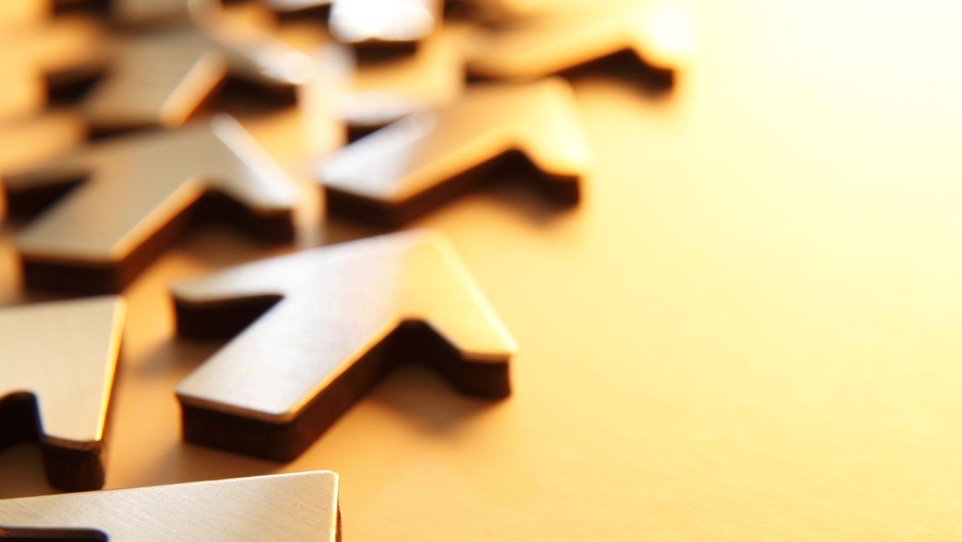 What would assessment look like if it was a vehicle for equity?
[Speaker Notes: Leading to the current national discussion on what assessment could look like as a vehicle for equity]
Transparency in Assignments
Transparency in Learning and Teaching: https://tilthighered.com/ 
Purpose
Skills you’ll practice by doing this assignment 
Content knowledge you’ll gain from doing this assignment 
How you can use these in your life beyond the context of this course, in and beyond college 
Task 
What to do 
How to do it (Are there recommended steps? What roadblocks/mistakes should you avoid?) 
Criteria 
(Are you on the right track? How to know you’re doing what’s expected?) 
Annotated examples of successful work 
(What’s good about these examples? Use the checklist to identify the successful parts.)
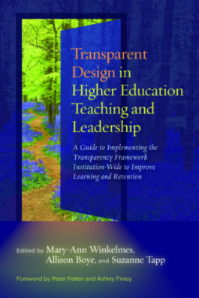 [Speaker Notes: How does this relate to equity – the point about having people be told that their learning doesn’t count over time in every course is a great way to lost students, but also, transparency in design closes equity gaps]
Questions for Assignment
What learning outcomes will students demonstrate with this assignment? How does it need to be modified to better align with the learning outcomes of interest?
How does the assignment align with the evaluative criteria? Are there mixed signals sent to students? 
Thinking about the assignment from the point of view of students, what questions or suggestions do you have?
How does this assignment allow for flexible options, alternative demonstrations, and/or culturally responsive demonstrations of learning? 
How does this assignment need to be modified or adjusted to reflect current faculty and student circumstances and situations? 
What unnecessary constraints, if any, may need to be removed to accommodate learning in a global pandemic crisis?
[Speaker Notes: Focused on questions – and can include a focus on equity questions in assignments]
How ought we assess to be responsive to minority students? 
How do we think about our responsibility for minority student outcomes?
How do we think about equity?
How do we know who benefits from the initiatives, innovations, and programs that we are so proud of?
How do the assumptions we make about our students disadvantage them?
How do best practices take race and equity into account?
						~Bensimon, 2012
Having Hard Talks
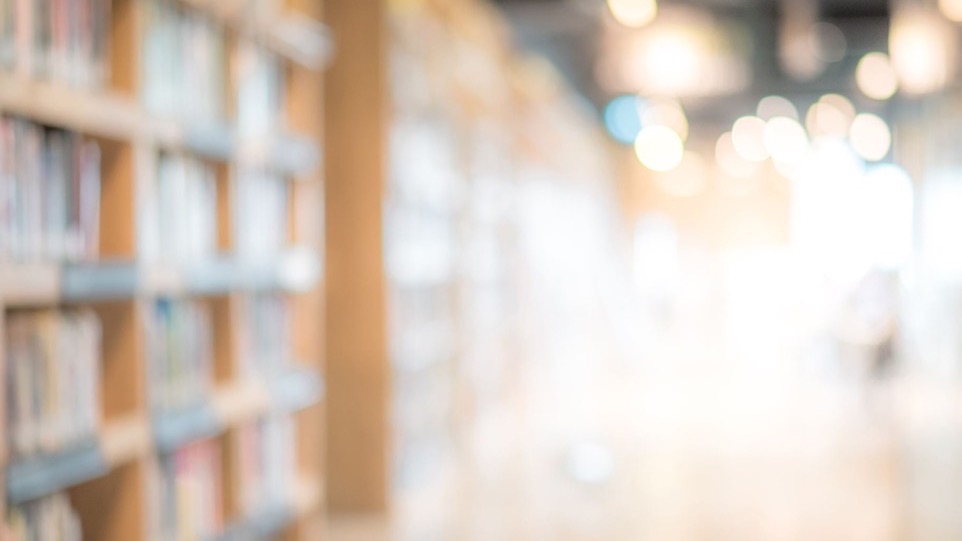 Assumptions
Most of the standardized measures and theories we utilize come from studies of white students in mostly white institutions 
We value certain demonstrations of learning over others, and in this way, we limit student demonstrations and privilege certain approaches.
We do not value narrative or personal experience in the same way for institutional decision making as we do quantitative data. 
Our students are experts of their own experience.
Foundational Assumptions
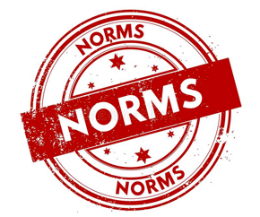 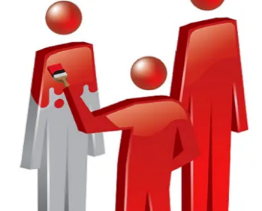 Interacting with Data
“Stereotypes, omissions, and distortions all contribute to the development of prejudice. Prejudice is a preconceived judgment or opinion, usually based on limited information. I assume that we all have prejudices, not because we want them, but simply because we are so continually exposed to misinformation about others.” (Tatum, 1997, p. 5)
Definition
Resources
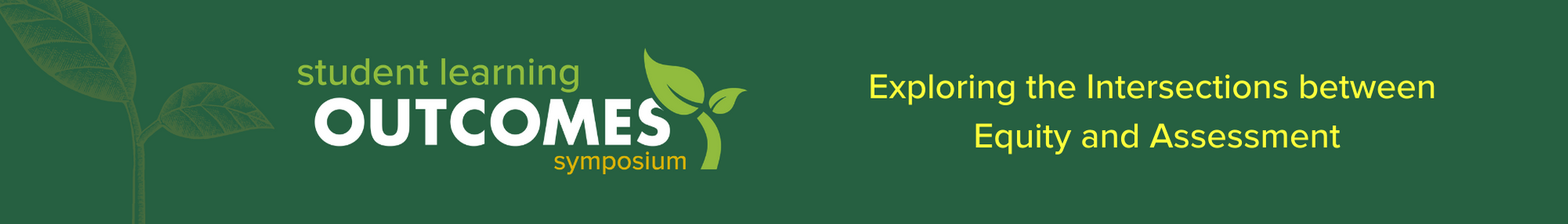 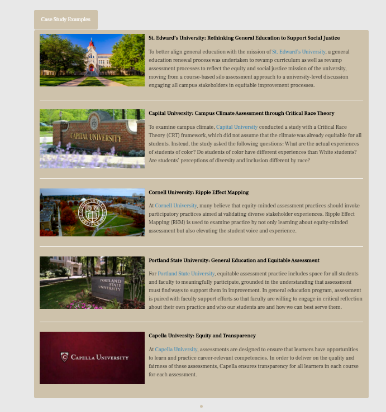 [Speaker Notes: There are institutional examples of how equity and assessment is currently being examined– and of note, they had to define what equitable assessment looked like for that institution  - which requires a different lens on assessment – not one of compliance, of simply measurement and disaggregating data. So want to kick off with a brief primer on a definition of assessment and four philosophies of assessment. 

Equity cases…responses, conversation on equity and assessment – more than just disaggregation – which is why we need to open with re-examining assessment as a collaborative act as infused in our culture with a growth mindset]
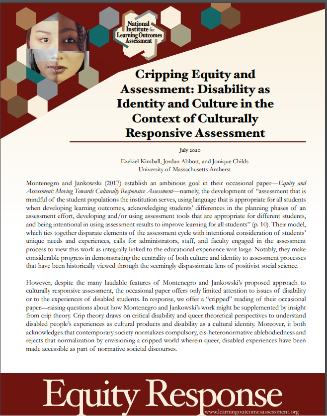 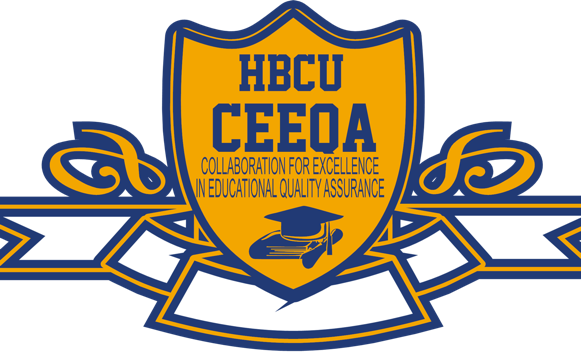 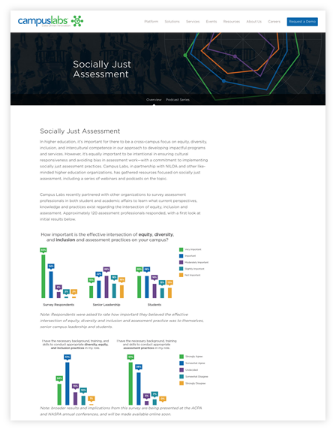 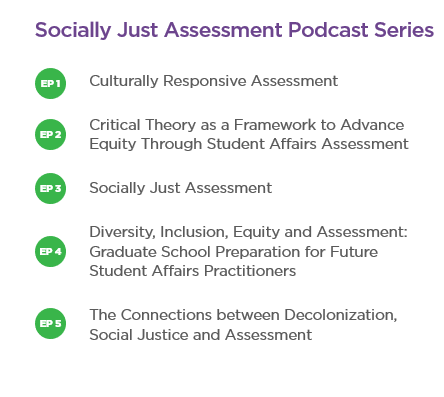 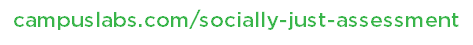 [Speaker Notes: Anne can speak to this]
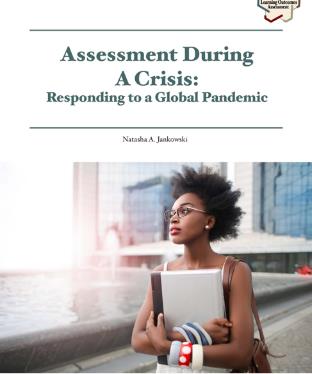 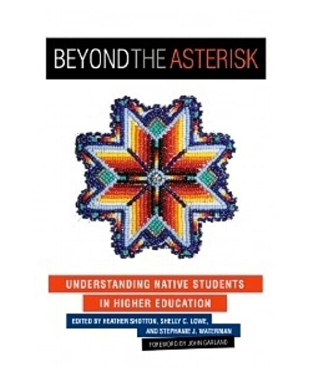 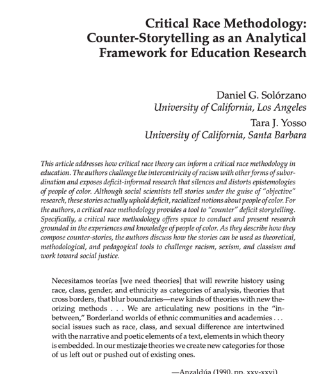 Reminders and Counter-Narratives
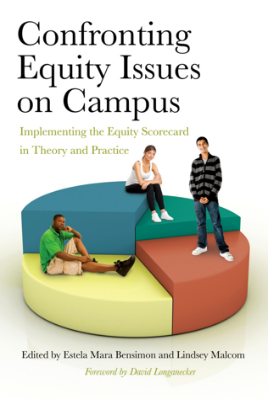 Equity Scorecard
https://cue.usc.edu/tools/the-equity-scorecard/
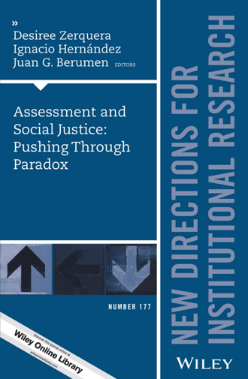 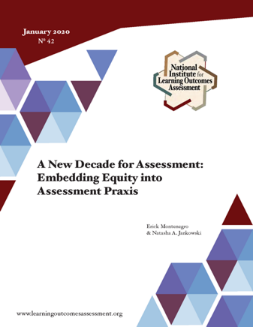 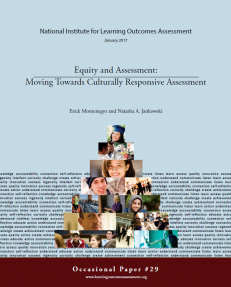 [Speaker Notes: Two pre-readings to frame the conversation and get the thinking going – and if you want more there is the journal issue as well]
Otter Ideas and Questions?